Shared Print in the Orbis Cascade Alliance
Kathi Carlisle Fountain
Collection Services Program Manager
Orbis Cascade Alliance
Orbis Cascade Alliance
37 academic libraries
6 community colleges
16 private 4-year colleges
14 public 4-year colleges (large & small)
1 heath sciences
Total FTE: 258,000
Sharing as a Philosophy
“As an Alliance, we consider the combined collections of member institutions as one collection. While member institutions continue to acquire their own material, the Alliance is committed to cooperative collection development to leverage member institutions’ resources to better serve our users.” Vision statement, November 2007

“The Orbis Cascade Alliance is an exemplar of the 21st century library consortium. We join together in the spirit of innovation and combined expertise, seeking efficiency and productivity to strongly promote the success of students, faculty, staff, and researchers. We bring multiple perspectives together to challenge traditional thinking and elevate our ability to deliver outstanding services, programs, and collections.” Vision statement, November 2013

“Design for Engagement: Collect wisely, share freely, and enhance the teaching, learning, and research environment” Strategic Agenda, November 2013
Summit: Central to Shared Print
“Summit, the union catalog of the member libraries of the Orbis Cascade Alliance, is a powerful tool. Its utility to enable efficient and cost effective resource sharing for monographs among member libraries is well developed and widely recognized. Its potential to enable the member libraries to manage their local collections with a regional perspective is still largely untapped.” - CDMC, 2005
[Speaker Notes: Talk about Summit:
20 year history
Integrated search interface for 37 libraries
Borrowing is not ILL, it is unmediated circulation among the libraries
Courier for delivery – 2-5 day turnaround]
Shared ILS: The Next Step
“The shared system is the key element that will allow us to manage our collections together.”
-Shared ILS FAQ

Collaborative technical work
Centralized Use Analysis
Centralized Holdings Analysis
Future of Shared Print in the Alliance
Short Term
Long Term
Threshold policy
Last copy policy
WEST?
Deduplication?
Hathi Trust?
Storage?
© 2014 Kathi Carlisle Fountain. This work is licensed under a Creative Commons Attribution 3.0 Unported License. Suggested attribution: “This work uses content from “Shared Print in the Orbis Cascade Alliance” © Kathi Carlisle Fountain, used under a Creative Commons Attribution license:  http://creativecommons.org/licenses/by/3.0/”
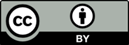